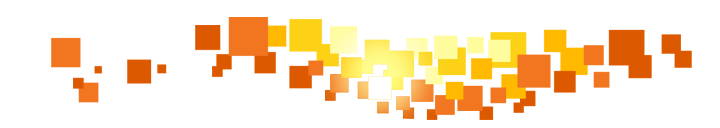 Microsoft Ignite NZ
25-28 October 2016
SKYCITY, Auckland
Tips and tricks for Power BI
M325
Philip Seamark  - phil@trademe.co.nz
Demos galore
Lets get some Power!.....
API Rate Limits
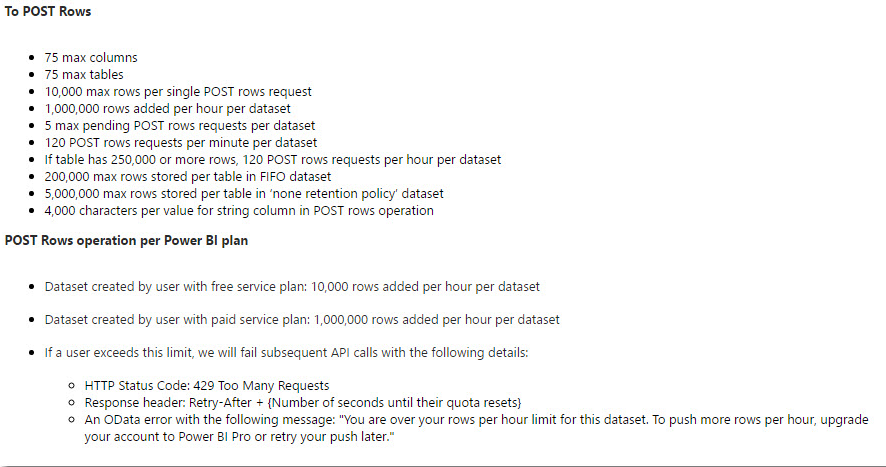 Handy Websites
www.daxpatterns.com

powerbi.tips

powerbi.microsoft.com/en-us/guided-learning/
Power BI User Groups
Auckland

Wellington

Dunedin
Tips and tricks for Power BI
M325
Philip Seamark  - phil@trademe.co.nz